CS1010: Programming Methodology
UNIT 19
Multi-Dimensional Arrays
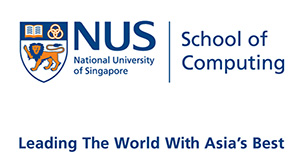 © NUS
Unit19 - 2
Unit 19: Multi-Dimensional Arrays
Multi-Dimensional Arrays
Different types of 2D Arrays
Initializing 2D Arrays
Functions and 2D Arrays
© NUS
Unit19 - 3
Multi-dimensional Arrays
In general, an array can have any number of dimensions
Example of a 2-dimensional (2D) array:
// array with 3 rows, 5 columns
long a[3][5];
a[0][0] = 2;
a[2][4] = 9;
a[1][0] = a[2][4] + 7;
0
1
2
3
4
2
0
16
1
9
2
Arrays are stored in row-major order
That is, elements in row 0 comes before row 1, etc.
a[0][0]
…
a[0][4]
a[1][0]
…
a[1][4]
a[2][0]
…
a[2][4]
row 0
row 1
row 2
© NUS
Unit19 - 4
Multi-dimensional Arrays
Examples of applications:

1
2
3
30
31
Jan
32.1
31.8
31.9
32.3
32.4
Feb
32.6
32.6
33.0
0
0

:
matrix[3][3]
31.8
32.3
30.9
31.6
32.2
Dec
Daily temperatures: temperatures[12][31]
Suise
Jerna
Zass
Emily
Ex1
Ex1
Ex1
Ex1
Ex2
Ex2
Ex2
Ex2
Ex3
Ex3
Ex3
Ex3
Lab1
Lab1
Lab1
Lab1
52
79
59
76
50
75
68
80
45
66
60
62
Lab2
Lab2
Lab2
Lab2
57
90
0
60
60
83
0
72
63
77
0
48
Lab3
Lab3
Lab3
Lab3
52
81
67
76
59
73
71
80
66
79
75
62
Lab4
Lab4
Lab4
Lab4
33
58
38
60
42
64
52
72
37
52
35
48
Lab5
Lab5
Lab5
Lab5
68
93
78
58
68
80
86
79
72
85
82
73
Students’ lab marks: marks[4][5][3]
© NUS
Unit19 - 5
Different Types of 2D Arrays
Fixed Length 2D Array



Good for data with known dimensions
Tic-tac-toe (3 x 3)
Sudoku board (9 x 9)
Yearly summary of income / expense / balance by month (12 x 3)
// array with 10 rows, 20 columns
// array of 10 elements, each being an array of 20 elements
long matrix[10][20];
© NUS
Unit19 - 6
Different Types of 2D Arrays
Fixed Size Array of Dynamically Allocated Array







Good for data with one unknown dimension
Gradebook of 10 assignments for an unknown number of students.
// array with 10 rows, Y columns
// array of 10 elements, each being an array of Y elements
double *buckets[10];

// read in the length of each subarray
long num_of_cols = cs1010_read_long(); 

// dynamically allocate each subarray
for (long i = 0; i < 10; i += 1) {
  buckets[i] = calloc(num_of_cols, sizeof(double));
}
Remember to free the  allocated memory after use.
© NUS
Unit19 - 7
Different Types of 2D Arrays
Dynamically Size 2D Array








Good for data with flexible dimensions
Matrix
// array with X rows, Y columns
// array of X elements, each being an array of Y elements
double **canvas;

// read in number of rows and columns
long num_of_rows = cs1010_read_long();
long num_of_cols = cs1010_read_long();


canvas = calloc(num_of_rows, sizeof(double *));
for (long i = 0; i < num_of_rows; i += 1) {
  canvas[i] = calloc(num_of_cols, sizeof(double));
}
Remember to free the subarrays before the array.
© NUS
Unit19 - 8
Different Types of 2D Arrays
Jagged arrays





Good for data with unusual dimensions
Half square
// array with 10 rows, varying number of columns
// array of 10 elements, each being an array of varying size
double *half_square[10];

for (long i = 0; i < num_of_rows; i += 1) {
  half_square[i] = calloc(i + 1, sizeof(double));
}
© NUS
Unit19 - 9
Initializing Arrays
Using initializers (Fixed-length 2D arrays only)




Using loops with assignment statements (All types of 2D arrays)
long matrix[3][3] = {{0}};
long matrix[3][3] = {
    {1, 0, -1},
    {-1, 1, 0},
    {0, -1, 1}
};
Shortcut for initializing everything to 0.
long matrix[3][3];
for (long i=0; i<3; i+=1){
    for (long j=0; j<3; j+=1){
        matrix[i][j] = i*3 + j;
    }
}
2
1
0
3
4
5
6
7
8
© NUS
Unit19 - 10
Functions and 2D arrays
Functions that takes in one row of a 2D array



Actual function call
void bar(long num_of_cols, long *matrix_row) { .. }

void bar(long num_of_cols, long matrix_row[]) { .. }
Same as functions that takes in a 1D array.
long matrix[3][3];
bar(3, matrix[0]);
© NUS
Unit19 - 11
Functions and 2D arrays
Functions that takes the whole 2D array






Actual function call


Note: The first method is only for Fixed Length 2D Array since the number of columns must be known at the time of coding.
void qux(long num_of_rows, long num_of_cols,          long matrix[][20]) { .. }

void qux(long num_of_rows, long num_of_cols,          long *matrix[]) { .. }

void qux(long num_of_rows, long num_of_cols,          long **matrix) { .. }
Cannot be omitted.
qux(10, 20, matrix);
© NUS
Unit19 - 12
Homework
Post-Lecture Diagnostic Quiz and Assignment 4
Due on Friday of Week 8, 4pm

Problem Set 17-19
To be discussed in Week 9 during tutorials.